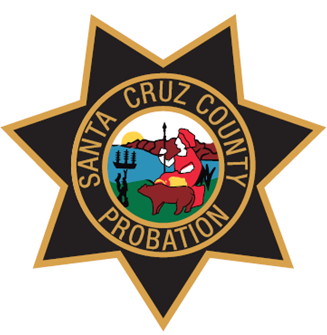 Probation Department Pretrial Services
Fernando Giraldo
Chief Probation Officer


May 2017
Pretrial Services Mission:
The Santa Cruz County Probation Department maintains its commitment to public safety, researched-based practices, stewardship, and reserving costly and limited jail space for higher risk offenders through alternatives to custody programs.
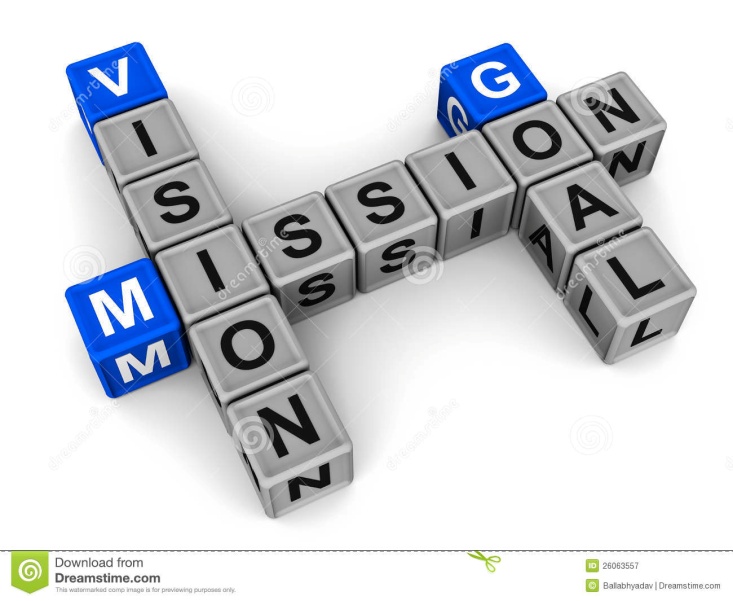 Pretrial Services
Probation Implemented Pretrial Services in 2006
Response to Jail Overcrowding
Increase Public Safety
Historical commitment to avoid unnecessary pretrial detention for juveniles and adults
Many individuals in pretrial detention do not present a substantial public safety or flight risk
Jail beds are costly $$
3
What are we doing?
We we doing?
4
Why it Matters …
… pretrial decisions may impact whether or not a defendant gets sentenced to jail or prison, and for how long; 

… an increased length of pretrial detention for low and moderate risk defendants is associated with an increased likelihood that they will reoffend both during the pretrial period and two years after the conclusion of their case;

 … [pretrial] supervision may reduce failure to appear rates and, when done for 180 days or more, new criminal activity.


 
Laura and John Arnold Foundation
Pretrial Criminal Justice Research
November 2013
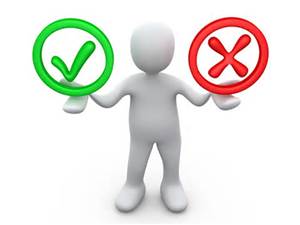 5
Pretrial Supervision
The level of supervision and conditions of supervision should be based on the defendant’s risk level as assessed by the risk assessment and the seriousness of the alleged offense.

Blanket conditions should not be applied across all supervised defendants. 

A formal process for professional overrides which allows for the supervision level to be increased or decreased rather than what is recommended based on the defendant’s assessed risk level should be developed and implemented into policy and training.

Court reminders should be provided to defendants on pretrial supervision and data should be tracked when the court reminder is provided and if it was received.
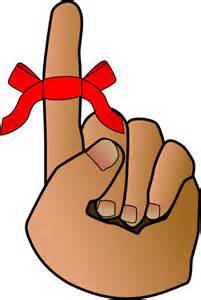 6
Being Right-Sized
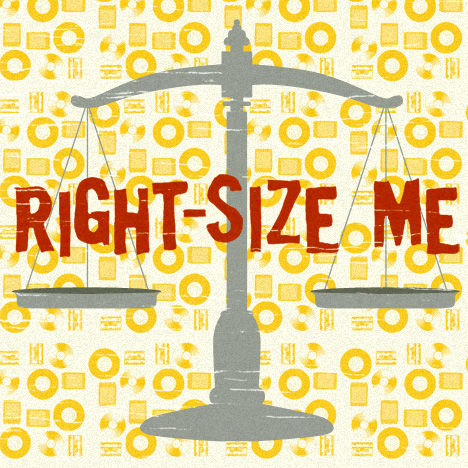 To be right-sized,  Pretrial Services added two
additional staff in FY14/15.

Pretrial Services currently consists of four (4) Deputy Probation Officers,  two (2) Probation Aides and one (1) Supervisor.

Increased staffing  - being right-sized - ensures adequate coverage 7 days a week and fulfillment of our mission to:
7
Public Safety Assessment – CourtImplemented July 1, 2014
“The PSA-Court is a tool that reliably predicts the risk a given defendant will reoffend, commit violent acts, or fail to come back to court with just nine readily available data points. What this means is that there are no time-consuming interviews, no extra staff, and very minimal expense. And it can be applied to every defendant in every case.”

Laura and John Arnold Foundation
November 2013
8
PSA-Court Goals
Assure public safety and court appearance.
Risk assessments  should be used at the earliest point in the process to determine  a defendant’s  risk of pretrial failure.
Separately  predict failure to appear and new criminal activity .
For the first time, predict new violent criminal activity.
Identify common non‐interview dependent factors that equally predict risk across diverse jurisdictions.
Optimize use of existing human and financial resources needed to administer risk assessments.
Improve overall predictive accuracy.
Incorporate the latest pretrial research.

Simplify the risk assessment process.
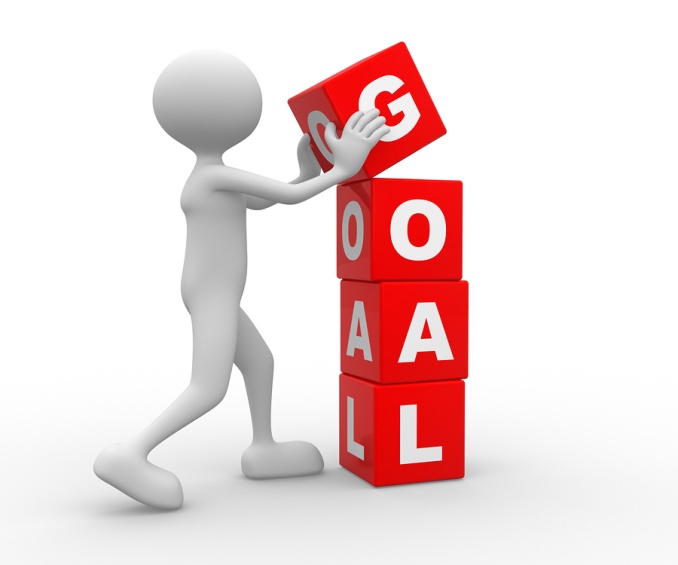 9
Decision Making Framework Goals
Provide a framework  to guide release & detention recommendations.

Identify a proposed release/detention recommendation designed to manage risk identified by the PSA – Court in the most effective manner while considering  the seriousness  of the charge. 

Promote consistent  application  of release conditions.

Minimize dual system errors (releasing  high risk and detaining low risk defendants).
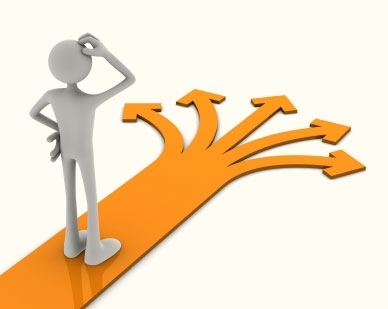 10
Decision Making Framework Guidelines
Guides recommendations intended to:

Detain, when allowable, highest risk defendants;

Release  moderate  risk defendants with interventions and services targeted to mitigate risk.  
Why:  Moderate  and higher risk defendants  who were required to participate  in supervised pretrial pending trial were more likely to succeed pending trial.

Release low risk defendants with minimal or no conditions.  Why:  Lower risk defendants  who were required to participate in supervised pretrial pending trial were more likely to fail pending trial.
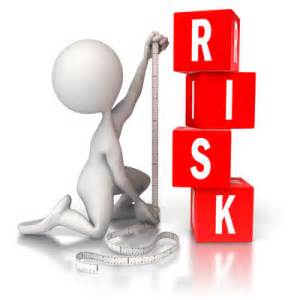 11
DMF One Pager
(front)
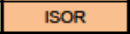 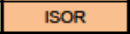 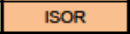 Changes have been made to expand the ISOR recommendations to more cases (no longer requiring an underride), leaving “Detain” as for only the perimeter cases levels of the DMF (this is supported by LJAF and is in line with national trends)
12
DMF One Pager
(back)
13
[Speaker Notes: Reference the possible modifications at the end with results / lessons learned]
Release Types
Own Recognizance (OR)

Release with Conditions

OR with Conditions (including Alcohol Detection Monitoring Only)

Supervised OR (SOR)

Intensive Supervised OR (ISOR) – includes electronic monitoring and/or alcohol detection monitoring.
Staff now trained in the use of GPS,  in addition to traditional home detention

Release Not Recommended (Detain)
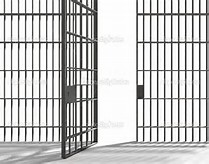 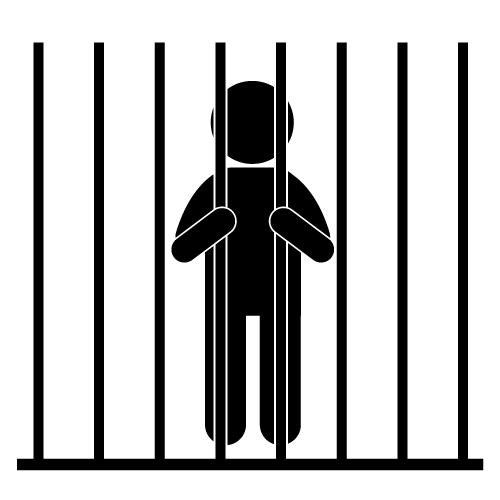 14
[Speaker Notes: Reference the new tools added which will be discussed later]
DMF Supervision Categories & Standards
15
[Speaker Notes: Reference the new tools added which will be discussed later]
Pretrial Reports
Adult Probation Division – Pretrial and Custody Alternatives
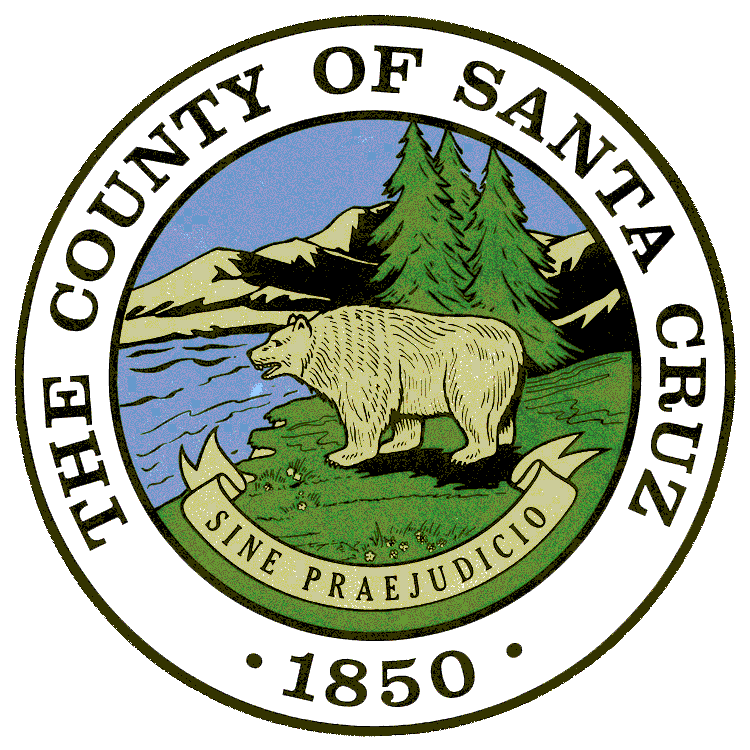 Adult Probation Division – Pretrial Outcome Measures
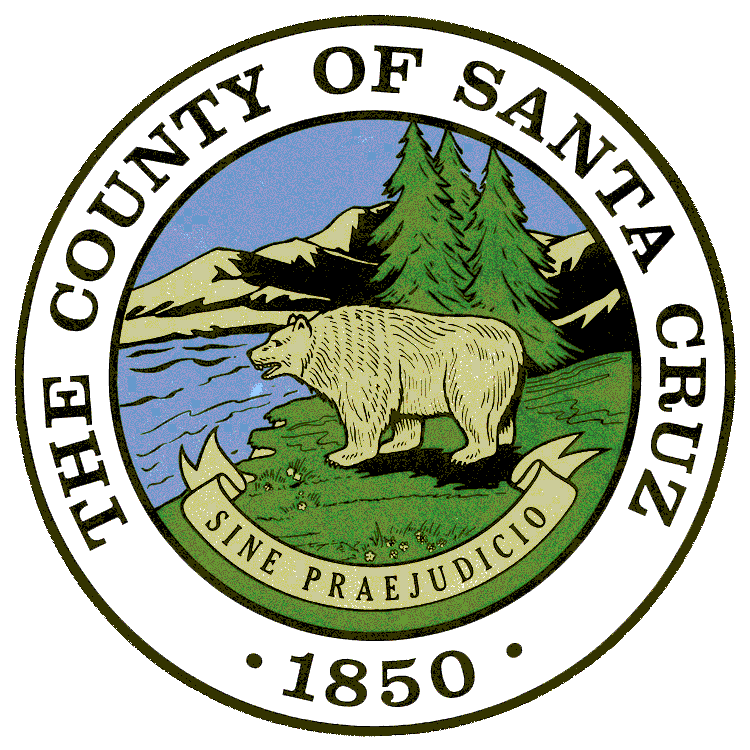 Adult Probation Division – Pretrial Outcome Measures
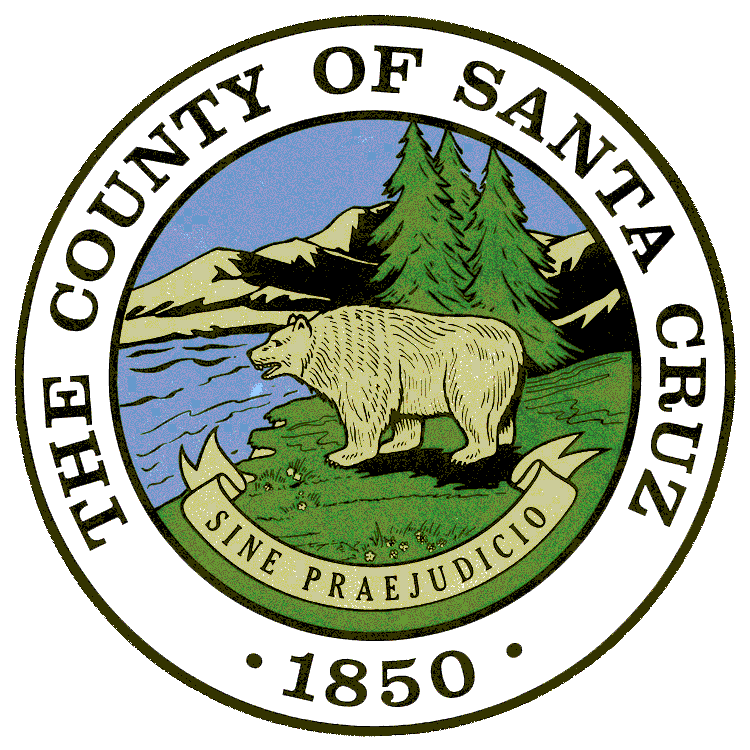 Adult Probation Division – Pretrial Outcome Measures
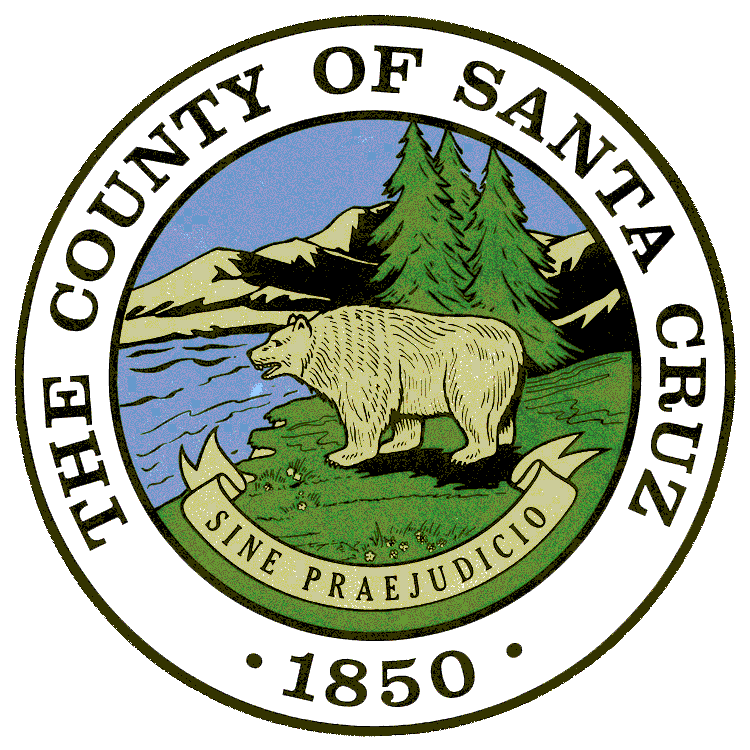 Adult Probation Division – Pretrial Outcome Measures
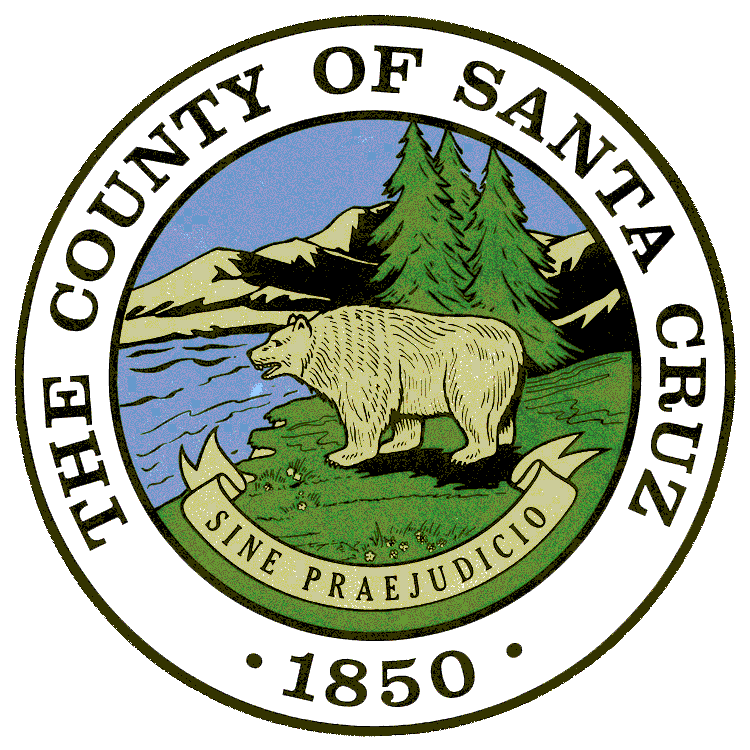 Adult Probation Division – Pretrial Outcome Measures